THE MISSIONARY GUIDE AND HANDBOOK
OF THE
WOMAN’S BAPTIST HOME AND FOREIGN
MISSIONARY CONVENTION
OF 
NORTH CAROLINA
AUXILIARY TO THE GENERAL BAPTIST STATE
CONVENTION OF NC, INC.
 
 





 




MOTTO: “CHRIST IN EVERY HOME”
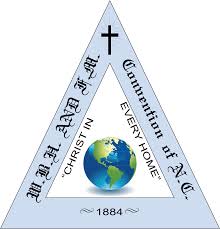 Woman’s Baptist Home and Foreign Missionary
Convention of North Carolina

Objectives: State Missions, Foreign Missions, Shaw University, Shaw Divinity School, Central Children’s Home, J. J. Johnson Assembly









OUR INSIGNA
The Insignia was designed in 1946 or 1947 by the late Dr. Ellen Alston, a former Executive Secretary-Treasurer, and in 1981 an explanation of it was adopted.  It features an equilateral triangle, the convention’s name, a cross, the year, motto, and a globe.  The equilateral triangle suggests the Trinity: God the Father, Son, and Holy Spirit, each being equal in the Godhead, thus reminding us of the author and foundation of mission through missions and our power for helping to extend the Kingdom.  At the apex of the triangle is the cross, with a sunburst effect suggesting the illuminating work of Christ and its far penetrating effects.  It also points us toward being witnesses of and to that work through missions (preaching, teaching, healing, and serving.)  1884 is the year of the Convention’s official beginning.  “Christ in Every Hone” is our motto.  We are interested in leading the home and family to accept Jesus Christ as Savior and Lord and to be active in missions.  For someone has said that the home can serve as a “miniature church.”  The globe or world symbol indicates that our field for missions is the world.  The globe’s being at the foot of the cross reminds us also that all the world will kneel to the name of Jesus when He comes again.
2.
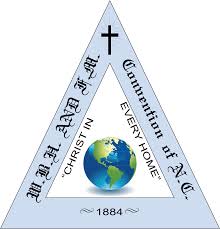 OUR PRAYER FOR MISSIONS
As the Lord Jesus responded to us when we were lost and in sin, we ask that we be responsive to the cries of the lost and broken in spirit;
As the Lord Jesus took the sins of the world on His shoulders and bore the agony of the cross, we ask that we bear our cross trusting Him and Him alone as the one who creates and sustains our faith;
As the Lord patiently asks that we cast our cares upon Him, we ask that we be patient and caring listeners in a busy world;
As the Lord Jesus broke down barriers that separated us from God, we ask that we break down our cultural, social, linguistic and geographic barriers so we can be more effective witnesses;
As the Spirit of Christ has given us spiritual gifts and a calling to serve, we ask that we use our gifts and voices to help the oppressed, the poor, the forgotten, and the marginalized to make their lives whole through Jesus Christ;
As the Lord Jesus has wrapped His loving arms around us, we ask that we love without judgement, without condemnation and without prejudice;
As the Lord Jesus continues to reveal Himself to us through faith, we ask that we Go with the word of God, our testimony and the Love of Jesus Christ so that the world may know that God is.
O gracious and loving God, you are ever present reconciling, loving, and healing your people and your creation.  In your Son and through the power of your Holy Spirit, you invite each of us to join you in your work.  We, young and old, ask you to form us more and more in your image and likeness, through our prayers and worship of you and through the study of your scripture, that our eyes will be fully opened to your mission in the world.  Then, God, into our communities, our nation, and the world, send us to serve, to give life and hope to all people.  We ask this in Jesus’ name.
Amen.
 
Author(s) Unknown
6.
Part I
AN OVERVIEW OF MISSIONS

THE CALL
It is important to have a good understanding of Gods call to the church, as represented in the Bible, and the role God has for His church. When we hear the word “church”, we think of a building with a tall steeple and a cross at the top; a place where we gather to worship.  However, this is not the biblical definition of church.  The word “church” comes from the Greek term “ekklesia” meaning “to call out” or “called out ones.”  The Bible refers to the “called out ones” as”…a chosen people, a royal priesthood, a holy nation, God’s special possession, that you may declare the praises of him who called you out of darkness into  his wonderful light: (1 Peter 2:9, NIV).
In essence, we, the church, are called out for God’s purpose.  Thus, as the church, collectively and individually, The Call is to declare and share the transforming love of God with the lost and unsaved (Matthew 28:19-29), to be His light and salt (Matthew 5:13-16) in a dark world.  The Call gives the “church” (the people belonging to God) direction, authority and assurance of winning lost souls to Christ.
 


CHRIST’S MISSION - THE CHURCH’S MISSION
	The root of God’s love for mankind is found in John 3:16, which is the fundamental text of the New Testament: “For God so loved the world that he gave his one and only Son, that whoever believes in him shall not perish but have eternal life” (NIV).  This verse and many others like it (John 3:17, 2 Cor. 5:19, 1 John 2:2) make clear Christ’s mission which was and is to reveal God and to redeem mankind (Luke 4:28-19).  A close look at Christ’s mission and the mission of the church shows that both are closely related.  
15.
The church is the means by which Christ continues His ministry of revealing God and redeeming man by her witness to the world.
As the Father sent Him, so He sends His Church.  Does Christ need the church to fulfill His mission?  This is a thought-provoking question.  Although Christ does not need the church, the church is essential to God’s global plan for salvation.  Thus, God chooses the church as His agent in His redemptive plan.  His mission becomes the church’s mission to Go … into all the world and “extend His Kingdom of love, redemption and righteousness among men, by means of those whom He has redeemed and commissioned as His representatives.”  (W. I. Howse.  The Sunday School and Missions.  Nashville Convention Press 1957.)
 

THE NEED FOR MISSION
	Scripture found in 2 Corinthians 5:19, NIV says “that God was reconciling the world to himself in Christ, not counting people’s sins against them.  And he has committed to us the message of reconciliation.”  This affirms the need for the mission.  This action was necessary because there was a broken relationship between God and man.  This broken relationship was not because of anything God did, it was man who rebelled against God, sinned, and sparked the severing of fellowship ties.  The “church” must understand that God did not need to be reconciled with man; man needed to be reconciled with God.  God brings us back to Himself (reconciles us) by blotting out our sins and making us right with Him.  When we trust in God, we are no longer God’s enemies, or strangers to Him.  We are reconciled to Him, and we have the privilege of encouraging others to do the same. 
God wants fellowship with us because He loves us.  Fellowship in Greek is the word “koinonia”.  It means sharing in common communion, and joint participation.  In essence, the need for mission is that of restoring unity – restoring fellowship.  This unity comes through the atoning work of Jesus, whereby one is restored to fellowship with God Himself and other persons.
16.
THE POWER FOR MISSION AND MISSIONS
	Power is essential to be an effective witness for Christ in a lost world.  In Acts 1:8, NIV, Jesus says, “But you will receive power when the Holy Spirit comes on you; and you will be my witnesses in Jerusalem, and in all Judea and Samaria, and to the ends of the earth.”  In Acts 2, the followers of Jesus were empowered by the Holy Spirit before they began the mission of adding others unto the church.  We can gather as we read Acts 2 that wherever they went and ministered that the Holy Spirit prompted their acts, and the same Holy Spirit who acted then is at work today.  As we Go to witness, we should spend much time in prayer that puts the power within us to work so our light will shine before men that they may glorify the Father in heaven (Matthew 5:16).
 



THE WOMAN’S CONVENTION AND MISSION
All believers are called and charged with continuing Christ’s mission.  Therefore, the Woman’s Baptist Home and Foreign Missionary Convention (WBH-FMC) of NC is a part of the visible church involved in the call to mission and becomes another agent through its constituency-baptized believers of Christ.
	In the year of 1884, some North Carolina Missionary Baptist women felt the call to mission and responded by banding themselves together under the leadership of the late Reverend Dr. Henry Martin Tupper (an American Baptist Missionary, founder, and first president of Shaw University, Raleigh, North Carolina), and formed this Convention.  Among some of the founders were Mrs. N. F. Roberts, Mrs. Hattie E. Shepard, Miss Helen Jackson, Mrs. Sallie A. Mail, and Mrs. B. E. Green.  In 1946, this convention assumed the position of Auxiliary to the General Baptist State Convention.
17.
These saintly and dedicated women, along with other noble women of the past, extended their hands for and near through missions, and it is now that Baptist women, having received this great and Godly legacy, must add to the gift and keep the torch lit by involving themselves in Christ’s mission through missions.
	The WBH-FMC exists to organize and improve participation in missionary Circles of local churches by inspiring fellowship, spiritual growth, and unity in purpose.  Emphasis is also placed on supporting the Convention’s six program objectives.
	Since the beginning, the WBH-FMC has grown tremendously.  Very early in the organizational plan, the leaders saw the need to educate the children in the churches in Christian and missionary education.  Therefore, the Junior Department was organized in 1924.  As the department grew with a large following of children of different ages, the name was changed to Junior-Young People’s Department.  By the 1960’s, teenagers had begun to be involved in larger numbers.  It was then that the leaders changed the name to Youth Department in 1971.  The Youth Department has served as an ever growing asset to the work of the Convention.
	In 1964, the WBH-FMC took another visionary step that proved to be progressive.  The Young Adult Department was organized for those ages 21 through 35 to bridge the gap between the already existing seniors and youth.  This department of talented and spiritual young adults has made a deep impact on the activity in the churches around the state, and the WBH-FMC has profited by this dynamic move.
	In 2012. The WBH-FMC recognized that many young adults would have limited time in the young adult department and approved the age group for the young adult department from 21-40 years of age.


18.
MISSION, MISSIONS, MISSION EDUCATION AND MISSIONARIES
	Christians often use the terms mission and missions as if they are synonymous.  While there is a close relationship, there is a difference.
	
MISSION sets forth the purpose of the church and is the church’s priority.  The main reason for the church’s existence is to introduce people to Christ and assist them in establishing a personal relationship with Him. 
	
Mission refers to the total Biblical assignment of the church of Jesus Christ.  It includes the upward, inward, and outward ministries of the church.  It is the church “sent” (such as a witness, prophet, as salt, as light) into the world.  As followers of Christ, we are sent to present the gospel of Jesus Christ for the conversion of unbelievers, making them believers in Him.  It is a Christian’s life-time journey in the world – telling the story of Jesus.  The Mission gives every Christian an opportunity to share the Good News.  Paul writes in Acts 20:24 that the most important thing in a Christian’s life is to tell others about Christ.   This is a great task God has given us.   As members of a church missionary Circle, collectively and individually, we must put our trust in Him as we go about fulfilling His mission.
 
	MISSIONS is the method or implementation of the mission of Christ.  It is the activity of the people of God in proclaiming and demonstrating God’s Kingdom.  Involvement in missions is the call to every believer to engage in service that meets the needs of the people within the community, the nation, and the world.  	
 
In a Missionary Baptist Church, missions takes the people of God beyond the borders of the New Testament Church and her
 
20.
immediate gospel influence to proclaim the gospel of Jesus Christ in gospel-destitute areas; to win converts from other faiths or non-faith to Christ, and to establish functioning, multiplying local congregations that will bear good fruit that honors and pleases the Lord.  Churches engage in missions by helping spread the gospel wherever and whenever it is needed, at home or abroad, by word and deed.  The church can give the unconditional love and care that the unsaved can find nowhere else.  As we respond to God’s mission, we engage in missions.
	
MISSION EDUCATION involves teach people about God and the meaning of the Christian life.  Its object is to help them as believers grow spiritually as they study God’s word, memorize scripture, and live out Scripture through mission involvement. 
The WBH-FMC makes provision for mission education through her teaching ministry.  Mission study books are recommended annually.  Certified teachers are stationed throughout the state to teach the mission study books and correlate the text with programs and ministry of the WBH-FMC.
 
MISSIONARY is a term given to a Christian messenger who has a message from God and is sent forth by divine authority for the definite purpose of evangelism, which means to present the Gospel across national, cultural, racial or religious lines for the conversion of unbelievers, or non-believers and making them believers in Jesus Christ.  The word “missionary” comes from the Latin word “mitto” “I send,” and is related to the New Testament “apostello” – “to send”,
	Traditionally, a missionary is perceived as one who makes it a vocation and goes to a far country to help make Christians.  They are “sent.”  It is the sending that makes the difference.  It is person-to-person work with much dependence on the resourcefulness of the individual.


21.
Financially supporting and praying for the personal and spiritual well-being of those who go to the foreign fields to win souls to Christ.
Doing acts of service for others at home and abroad for the edification of Christ.
Using social networking sites to connect people to Christ.
Cooperating with the convention believing that in unity there is strength.
Because of the wide-range of missions responsibilities, missionaries should exemplify Christian characteristics in all area of their lives.  Their lives should model:
A mind through which Christ thinks
A Heart through which Christ loves
A Voice through which Christ speaks
A hand through which Christ helps.
 
The call of God should lead a missionary to the deepest humiliation, as well as to the most daring courage.  Whether s/he serves at home or abroad, s/he is a part of God’s team sharing the Gospel until the day all can joyfully say with Paul, “so I will very gladly spend for you everything I have and expend myself as well” (2 Cor. 12:15, NIV)
 
MISSION ACTION
As the world enters the new millennium, there are millions of people who are lost, lonely, and hurting.  Problems are everywhere.  Mission-minded individuals through mission action are reaching out to those outside the local church and the missionary Circle in an effort to show God’s love and to tell them about Jesus Christ who is our Savior, Comforter, Provider, and Guide.
 
23.
PART II
OBJECTIVES AND PROGRAMS OF THE 
WOMAN’S CONVENTION
 
OBJECTIVES
SHAW UNIVERSITY
SHAW UNIVERSITY DIVINITY SCHOOL
FOREIGN MISSIONS
CENTRAL CHILDREN’S HOME
J. J. JOHNSON BAPTIST ASSEMBLY
 
30.
 


PROGRAMS
Christian education and missionary education are inseparables.  We could not hop to achieve greater ends than through well-rounded ministries which would emphasize and stress the educational and training aspects of our work.  Christianity, to a large extent, has to be taught; its great truth must be exposed to mankind if they are to be lived.  Therefore, Christian education and training are necessary to one’s Christian development. 
 
 
31.
1. SEASONS OF PRAYERS
At various seasons of the year we encourage Convention members to pause for united prayer and supplication (1 Thessalonians 5:16-18.)  Realizing the necessity as well as the power of prayer, our Convention has long emphasized prayer as the Christian’s weapon.
 
Among our Seasons of Prayer are:
	January		---State Missions
	February		---National Missions
	April			---Foreign Missions
	June			---Annual Missions
				    Prayer Day
September 			---The Family
October 			---Shaw University and
				    Shaw Divinity School
Contributions for the objective during the special seasons of prayer should be sent within ten (10) days to the Executive Secretary’s Office of the WBH-FMC.

 
2. COUNTY AND COMMUNITY MISSIONS
3. THE FAMILY ALTAR
4. SELF-DENAIL – STEWARDSHIP TITHING

32.
5. THE STATEWIDE LEADERS’ WORKSHOP
The State-Wide Leaders’ Workshop gives specific information, and provides training on how to become effective leaders on the local, state and global levels.
The workshop is planned for:
Circle Officers
Union Officers
Young Adult Officers
Auxiliary Officers
State Year-Round Committee
Special Workers
District Conference Officers
Others who desire to learn


 
6. THE LEADERSHIP TRAINING CONFERENCE
7. THE YOUTH BIBLE CAMP
THE HARRIET SMITH JONES MEMORIAL CAMPERSHIP
 
 
33.
 
 
8.THE MISSIONARY TRAINING INSTITUTES
9.THE MISSIONARY MASS MEETING
10.YOUTH INSPIRATIONAL MEETINGS
11.YOUTH EVANGELISM CONFERENCE
12. YOUNG ADULT RETREAT
 

34.